Real-time analysis of the diphtheria outbreak amongst forcibly displaced Myanmar nationals in Bangladesh
Flavio Finger and Kate White
Rohingya crisis
August-December 2017, more than 600,000 Rohingya had fled a Myanmar military offensive into Bangladesh
Between 10 Nov 2017 and 9 Dec 2017 440 suspected diphtheria cases were reported in the refugee settlements, 168 of which were reported on 9 Dec 2017
MSF approached LSHTM to help forecast the expected scale of the diphtheria outbreak
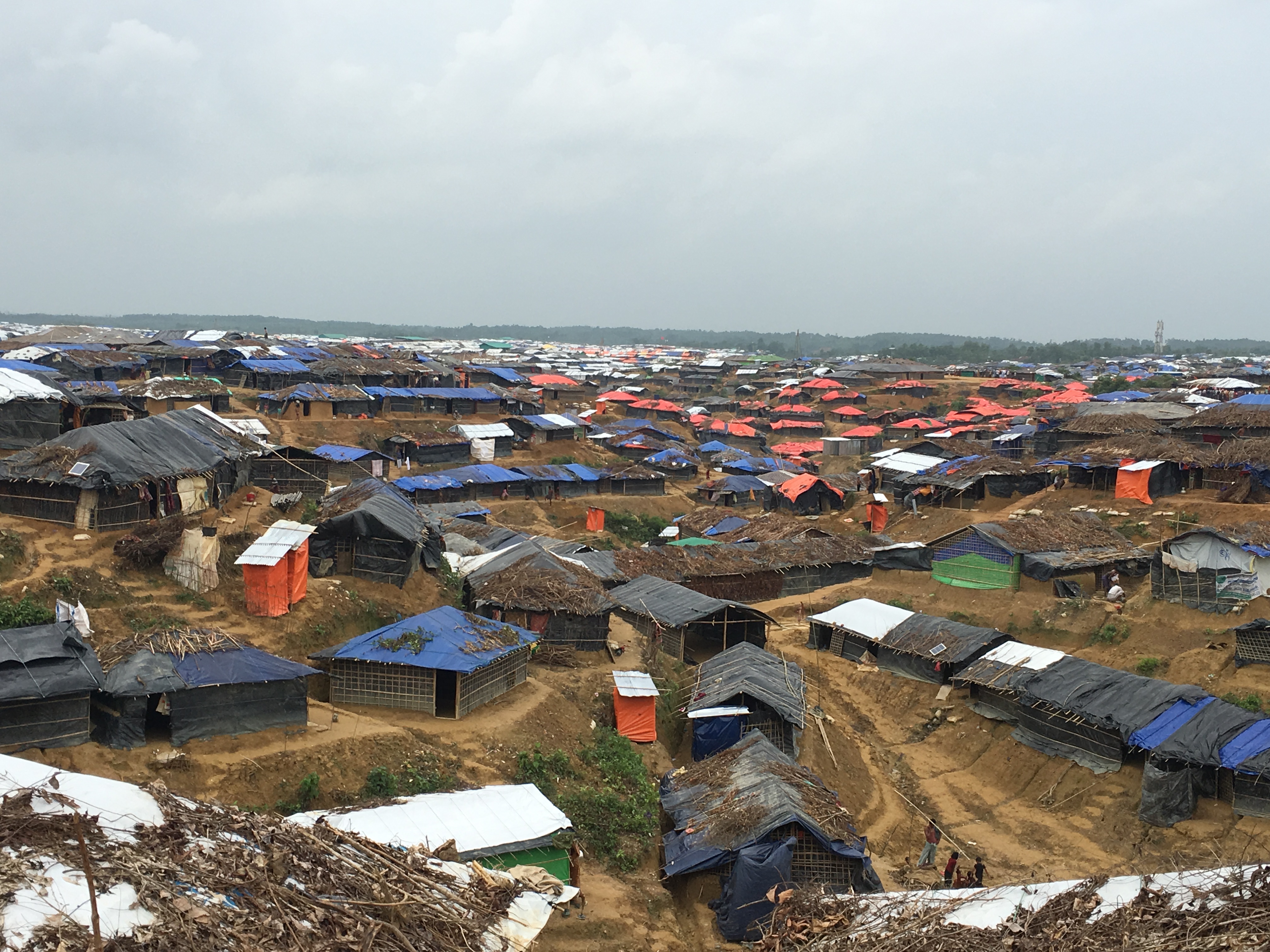 MSF Scientific Days 2018 – London	Real-time analysis of the diphtheria outbreak amongst forcibly displaced Myanmar nationals in Bangladesh	Flavio Finger, Kate White
Timeline
MSF Scientific Days 2018 – London	Real-time analysis of the diphtheria outbreak amongst forcibly displaced Myanmar nationals in Bangladesh	Flavio Finger, Kate White
Model assumptions
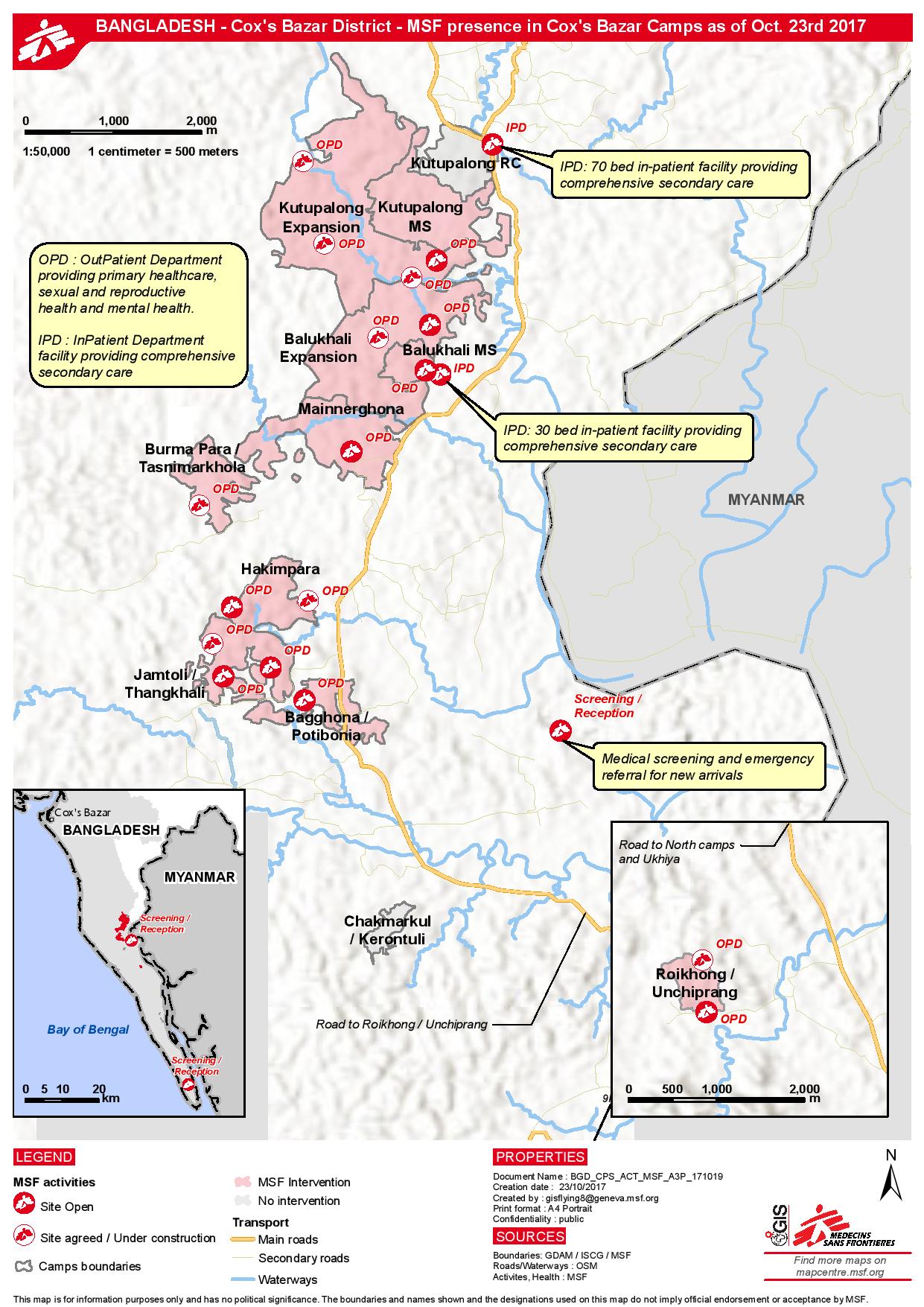 Population at risk: 608’000
Incubation period: 2 days
Infectious period: 4 days
3 age groups: 0-4, 5-14, 15+
Initial susceptibility of 80% in the 5-14 year age group
Lower susceptibility in the 0-4 and 15+ year age groups
Two separate geographical areas (Kutupalong and Balukhali)
15% hospitalisation
MSF Scientific Days 2018 – London	Real-time analysis of the diphtheria outbreak amongst forcibly displaced Myanmar nationals in Bangladesh	Flavio Finger, Kate White
Adjusting for delayed reporting
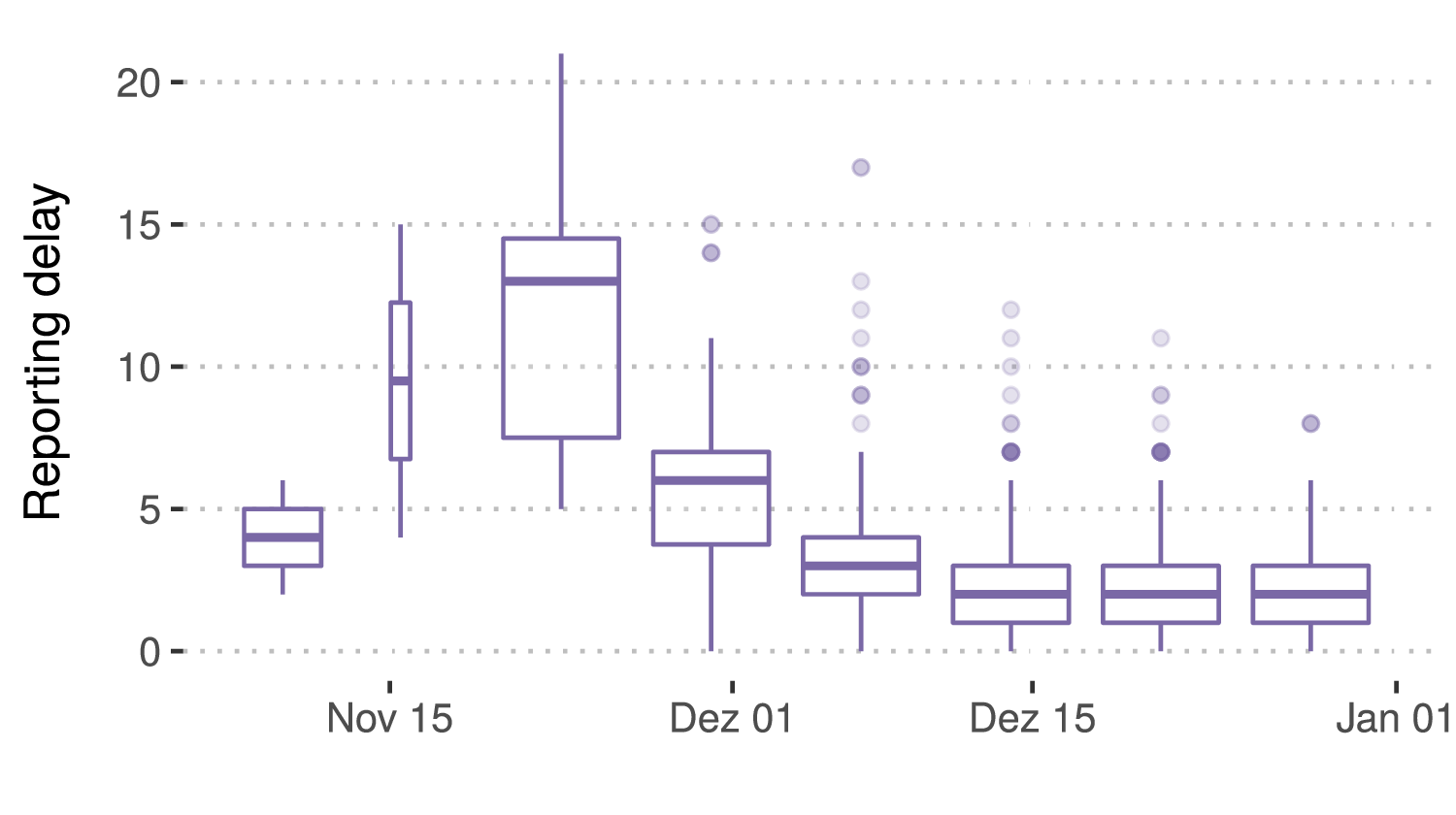 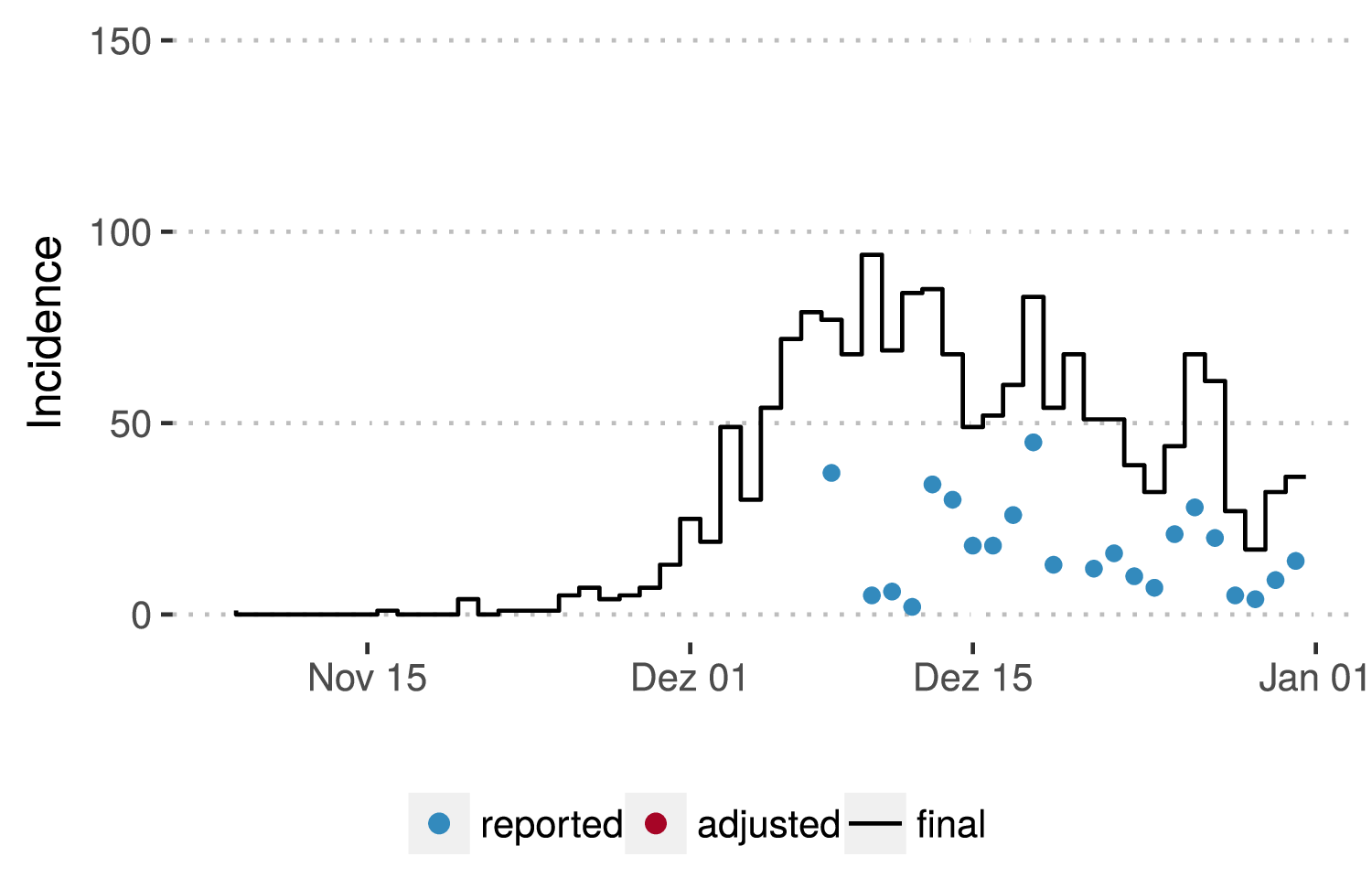 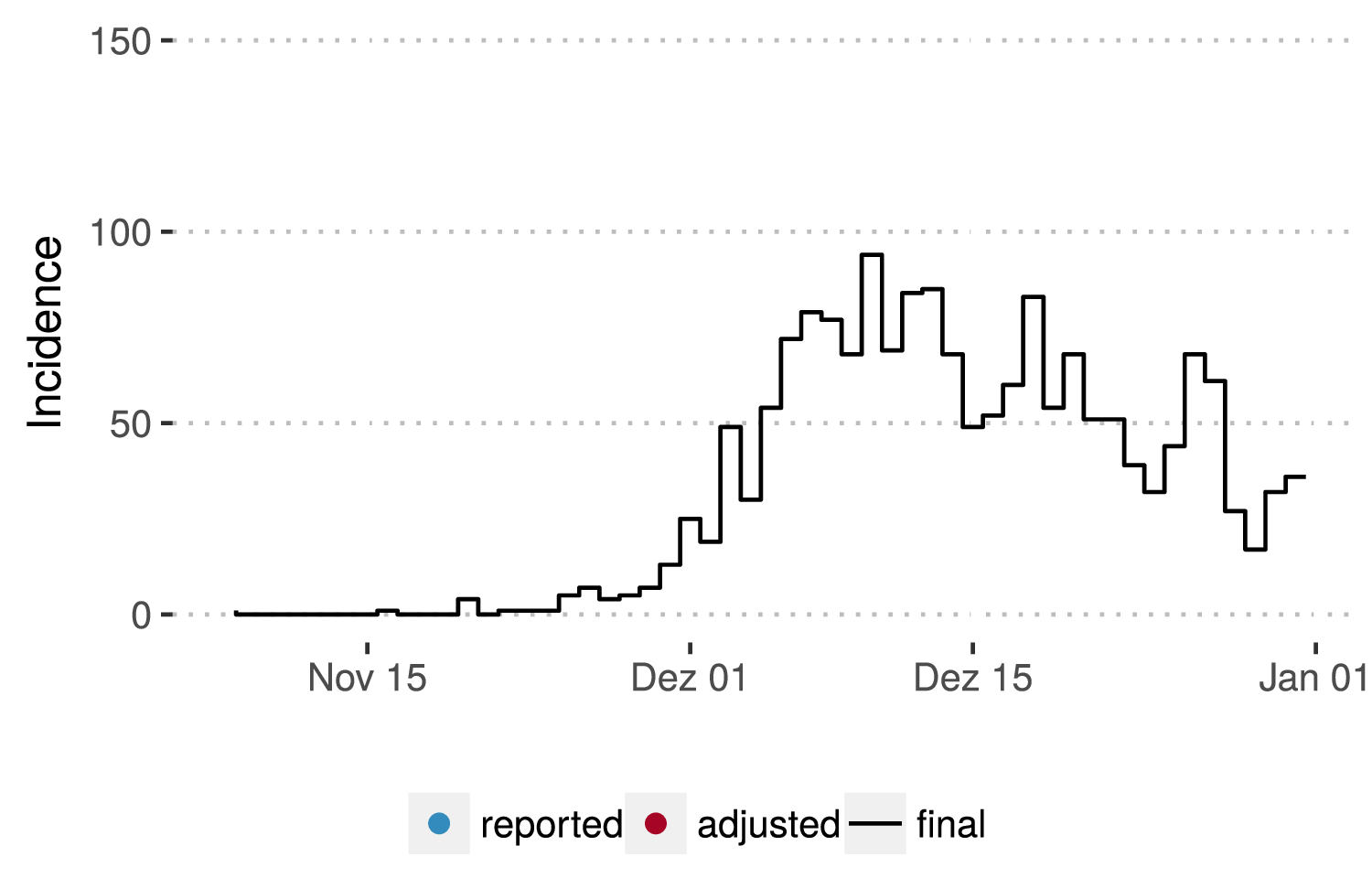 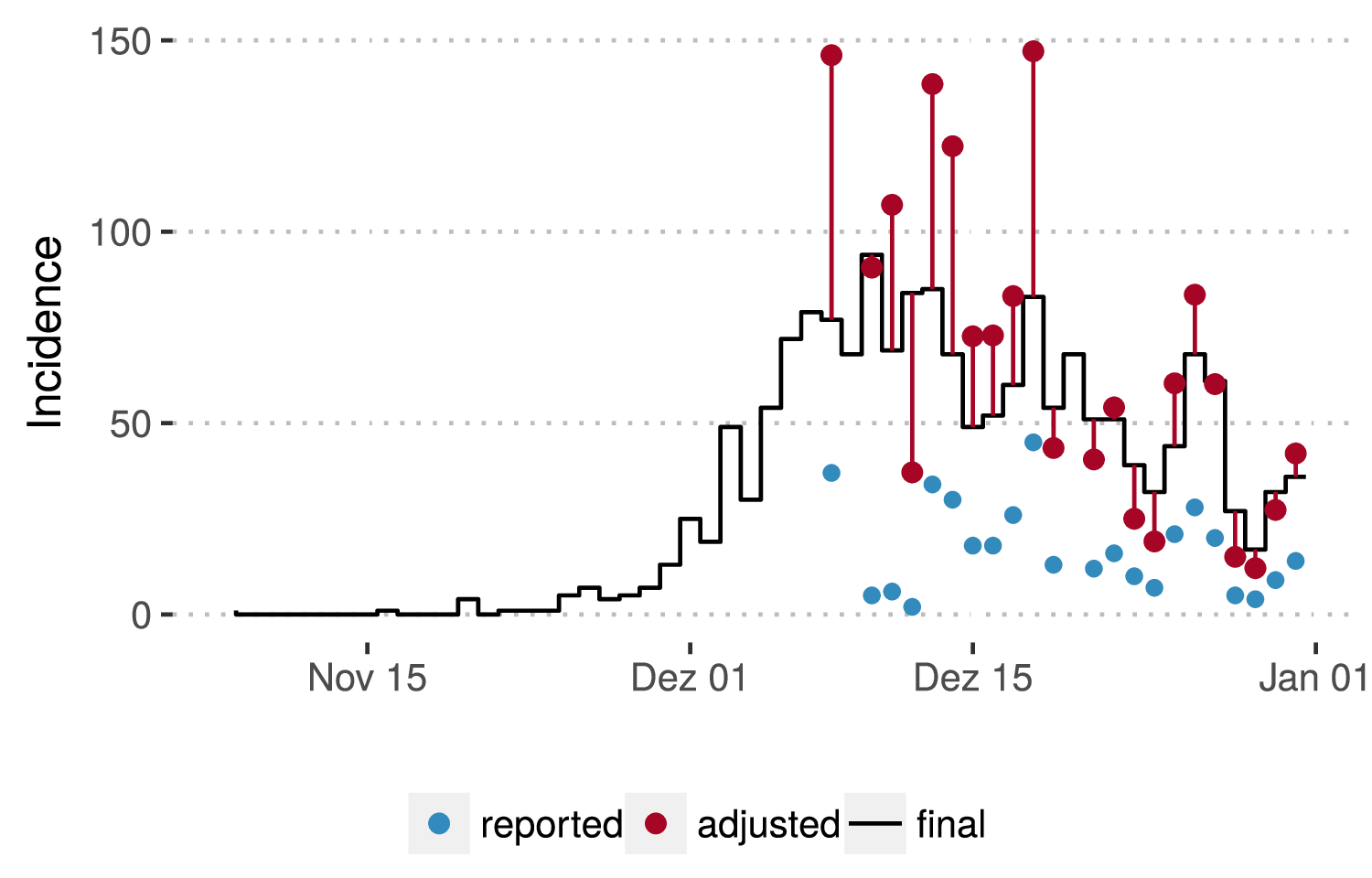 MSF Scientific Days 2018 – London	Real-time analysis of the diphtheria outbreak amongst forcibly displaced Myanmar nationals in Bangladesh	Flavio Finger, Kate White
[Speaker Notes: “final” is the number of cases that occurred as of the line list from Jan 12th 2018]
Forecasting
Decision for 100 hospital beds was made on Dec 14th
Final reported cases as of Jan 12th
MSF Scientific Days 2018 – London	Real-time analysis of the diphtheria outbreak amongst forcibly displaced Myanmar nationals in Bangladesh	Flavio Finger, Kate White
[Speaker Notes: Beds = need for hospital beds]
Forecasting
Forecast Dec 12th
MSF Scientific Days 2018 – London	Real-time analysis of the diphtheria outbreak amongst forcibly displaced Myanmar nationals in Bangladesh	Flavio Finger, Kate White
Forecasting
MSF Scientific Days 2018 – London	Real-time analysis of the diphtheria outbreak amongst forcibly displaced Myanmar nationals in Bangladesh	Flavio Finger, Kate White
Forecasting
Forecast Dec 12th
Forecast Dec 20th
MSF Scientific Days 2018 – London	Real-time analysis of the diphtheria outbreak amongst forcibly displaced Myanmar nationals in Bangladesh	Flavio Finger, Kate White
Forecasting
MSF Scientific Days 2018 – London	Real-time analysis of the diphtheria outbreak amongst forcibly displaced Myanmar nationals in Bangladesh	Flavio Finger, Kate White
Forecasting
Previous forecasts
Forecast Dec 26th
MSF Scientific Days 2018 – London	Real-time analysis of the diphtheria outbreak amongst forcibly displaced Myanmar nationals in Bangladesh	Flavio Finger, Kate White
Forecasting
MSF Scientific Days 2018 – London	Real-time analysis of the diphtheria outbreak amongst forcibly displaced Myanmar nationals in Bangladesh	Flavio Finger, Kate White
Forecasting
Previous forecasts
Forecast Dec 30th
MSF Scientific Days 2018 – London	Real-time analysis of the diphtheria outbreak amongst forcibly displaced Myanmar nationals in Bangladesh	Flavio Finger, Kate White
Forecasting
MSF Scientific Days 2018 – London	Real-time analysis of the diphtheria outbreak amongst forcibly displaced Myanmar nationals in Bangladesh	Flavio Finger, Kate White
Forecasting
Previous forecasts
Final model run
MSF Scientific Days 2018 – London	Real-time analysis of the diphtheria outbreak amongst forcibly displaced Myanmar nationals in Bangladesh	Flavio Finger, Kate White
Model conclusions
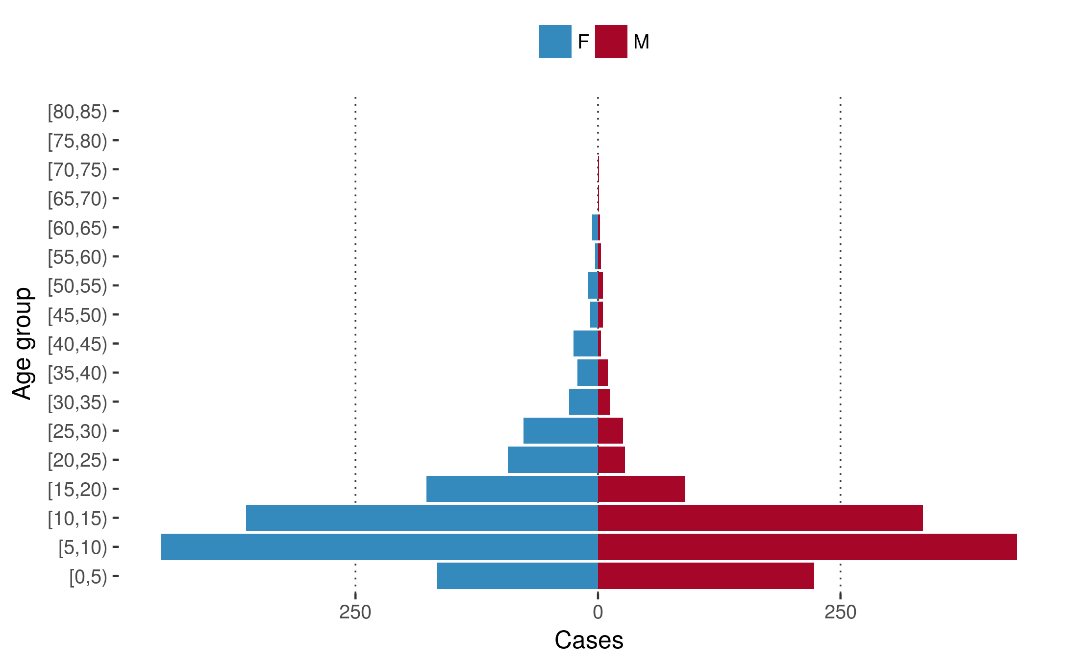 MSF Scientific Days 2018 – London	Real-time analysis of the diphtheria outbreak amongst forcibly displaced Myanmar nationals in Bangladesh	Flavio Finger, Kate White
Impact on Operations
Bed Capacity
Division between critical and/or diphtheria anti-toxin (DAT) beds
Decision to treat mild cases in the community
Division of bed capacity and severity between different MSF clinics
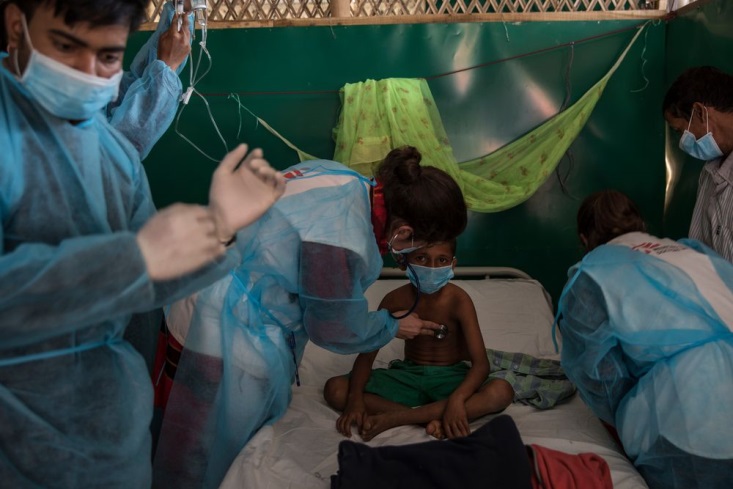 Photo: Anna Surinyach
MSF Scientific Days 2018 – London	Real-time analysis of the diphtheria outbreak amongst forcibly displaced Myanmar nationals in Bangladesh	Flavio Finger, Kate White
Impact on Operations
Diphtheria Antitoxin (DAT)
Forecast amount needed
Decisions around prioritisation of use and treatment protocol

Supply in General
Forecast for urgent International Medical Order
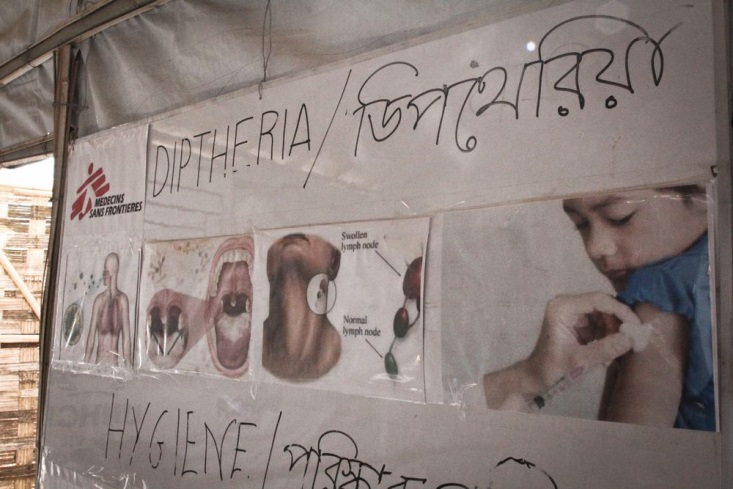 Photo: Sara Creta
MSF Scientific Days 2018 – London	Real-time analysis of the diphtheria outbreak amongst forcibly displaced Myanmar nationals in Bangladesh	Flavio Finger, Kate White
Impact on Operations
Staffing
Employed a strategy of surge staffing for International Staff
Expedited recruitment of National Staff doctors and nurses
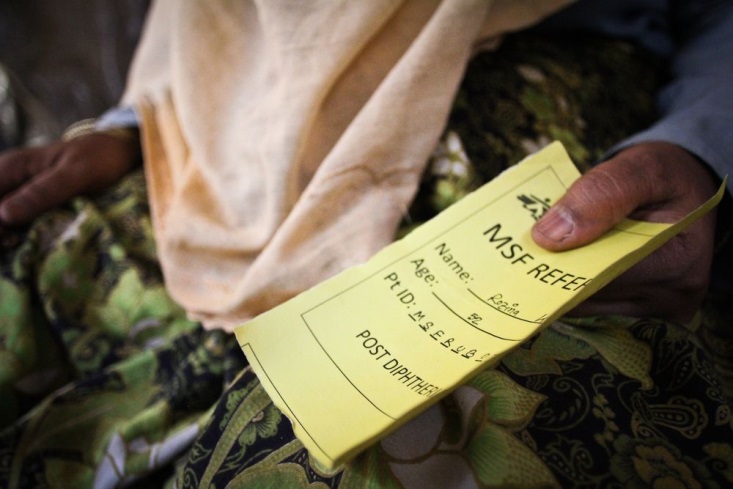 Photo: Sara Creta
MSF Scientific Days 2018 – London	Real-time analysis of the diphtheria outbreak amongst forcibly displaced Myanmar nationals in Bangladesh	Flavio Finger, Kate White
Impact on Advocacy
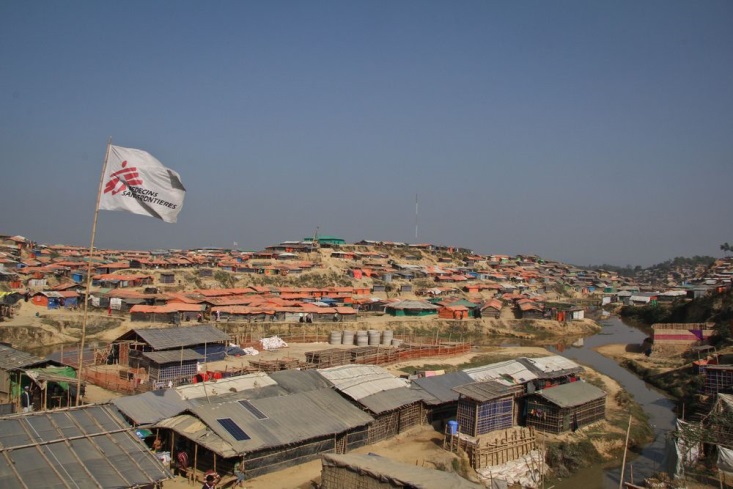 External Actors
Contributed to closer collaboration with WHO, GOARN and other actors

Vaccination Strategy
Initial advocacy centered on a much broader age group
Highlighted previous lack of vaccination in Myanmar
Photo: Sara Creta
MSF Scientific Days 2018 – London	Real-time analysis of the diphtheria outbreak amongst forcibly displaced Myanmar nationals in Bangladesh	Flavio Finger, Kate White
Acknowledgements
LSHTM
Adam Kucharski
Sebastian Funk
John Edmunds

MSF
Crystal Van Leuwan
John Guzek
Ruby Siddiqui
Support
Swiss National Science Foundation
Wellcome Trust
Medical Research Council
RECAP project by the Global Challenges Research Fund
We confirm that we have obtained permission to use images from the patients included in this presentation.
MSF Scientific Days 2018 – London	Real-time analysis of the diphtheria outbreak amongst forcibly displaced Myanmar nationals in Bangladesh	Flavio Finger, Kate White